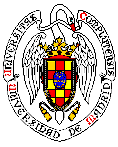 Phys.Rept. 658 (2016) 1
Departamento de Física Teórica
Institute of Particle & Cosmos Physics (IPARCOS)
Universidad Complutense de Madrid
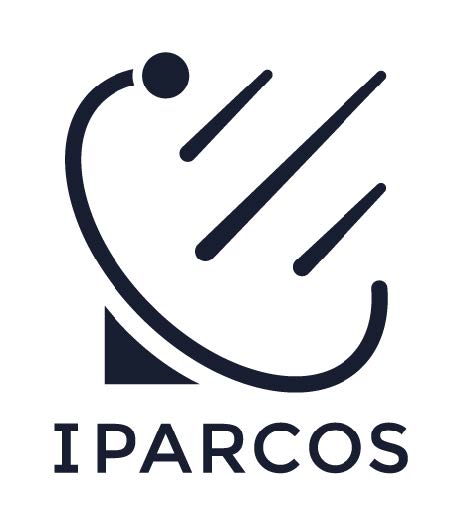 Dispersive ππ→KK Amplitude and Giant CP Violation
in B to three Light-Meson Decays at LHCb
J. R. Peláez
P. Magalhaes

Based on:
R. Álvarez Garrote, J. Cuervo, P. Magalhaes, J.R.Peláez
 Phys.Rev.Lett. 130, 201901 (2023)
20th International Conference on Hadron Spectroscopy and Structure (HADRON 2023)
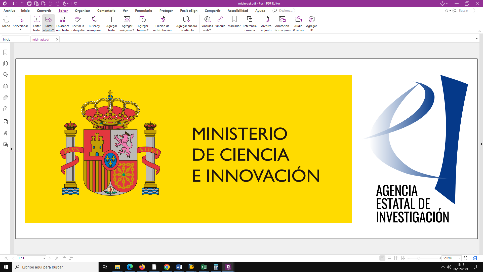 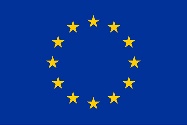 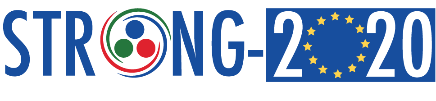 Supported by:
Grant  PID2019-106080GB-C21 funded by MICIN
Introduction
CP violation (CPV) relevant for bariogenesis and other open questions
    within the SM
CPV observed through:
In the SM quark/hadron CPV due to “weak” phase in the CKM matrix
To observe such CP phase in an asymmetry we need 
interference between at least two mechanisms/diagrams 
with different weak and strong phases
Most popular model: “tree”+”penguin” BSS model
Introduction
Bander Silverman & Soni PRL 43 (1979) 242
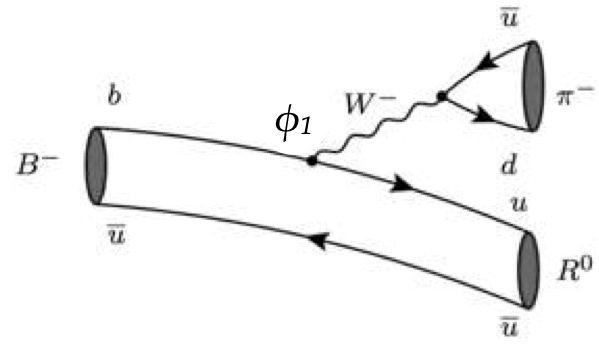 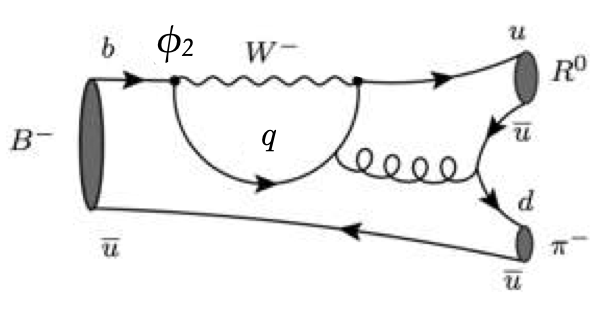 +
+
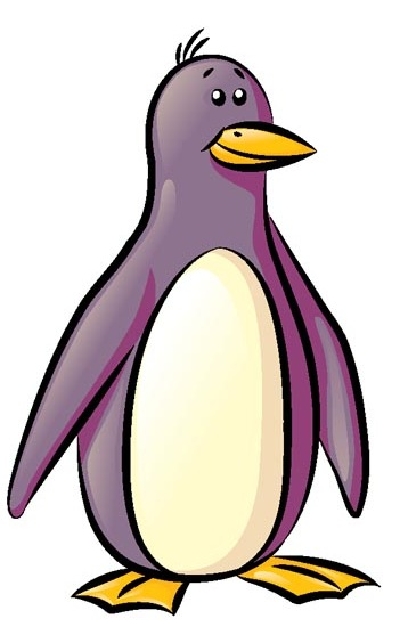 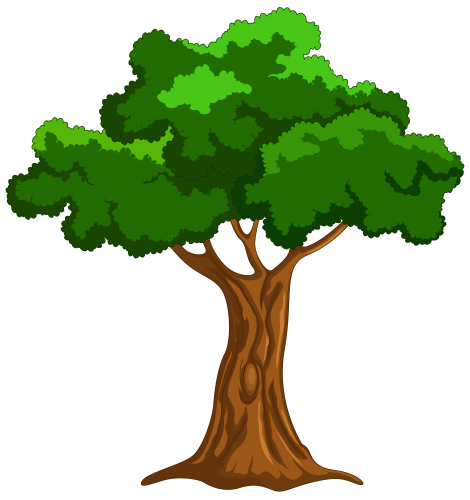 CPV phase appears in CKM matrix
Note that “strong” imaginary part due to the loop with quarks, which are not physical states.
However, strong phase can be generated at the “hadron level“
    via Hadronic Final State Interactions (FSI) (sometimes called compound contribution)
L. Wolfenstein, Phys. Rev. D 43, 151 (1991).
M. Suzuki and L. Wolfenstein, Phys. Rev. D 60, 074019 (1999).
M. Suzuki, Phys. Rev. D 77, 054021 (2008).
3-body decays
CPV: 2-body versus 3-body decays
B
B
strong FSI phase is a FUNCTION of two energy variables, not fixed by MB
    Functional dependence no so simple to reproduce
2-body decays
Decay producs momenta fixed by decaying particle mass
Hadronization/FSI is basically a number after angular integration
    Simpler to estimate
Studying CPV in 3-body decays may provide more information to tell if
the energy-dependent function responds to FSI meson dynamics
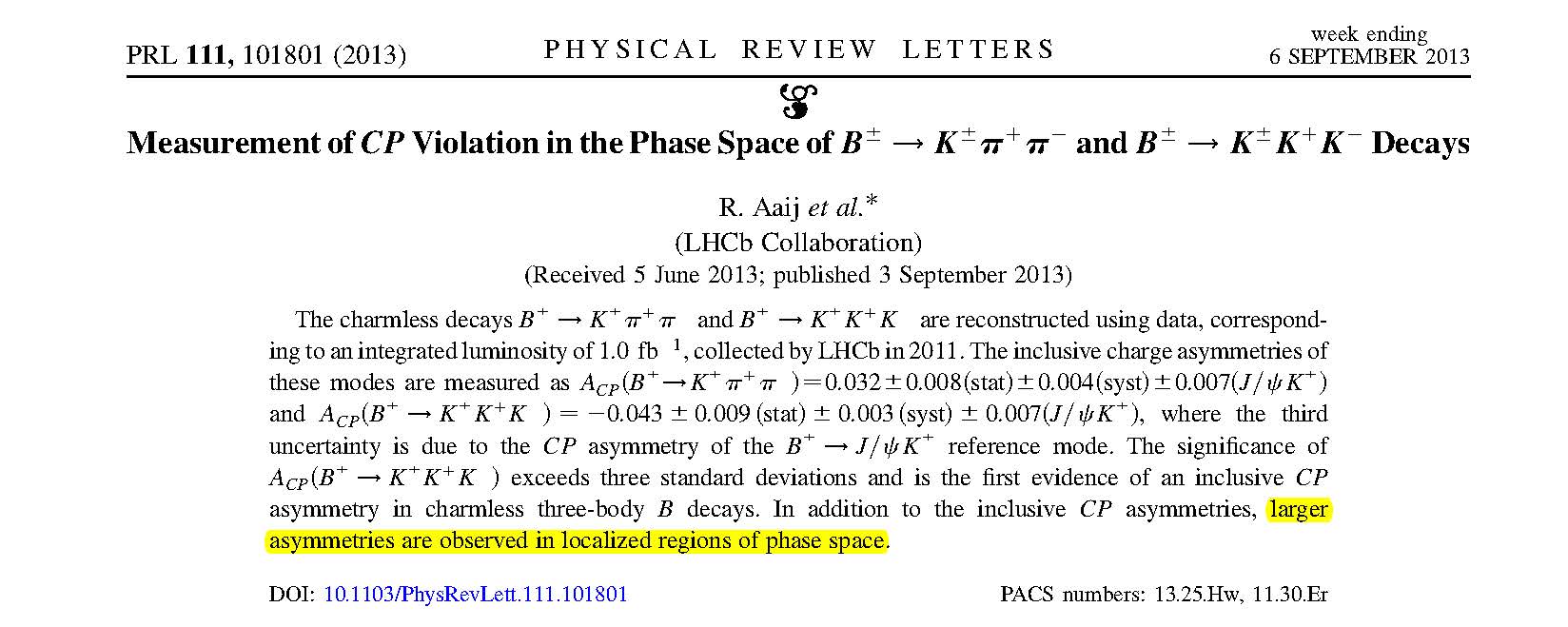 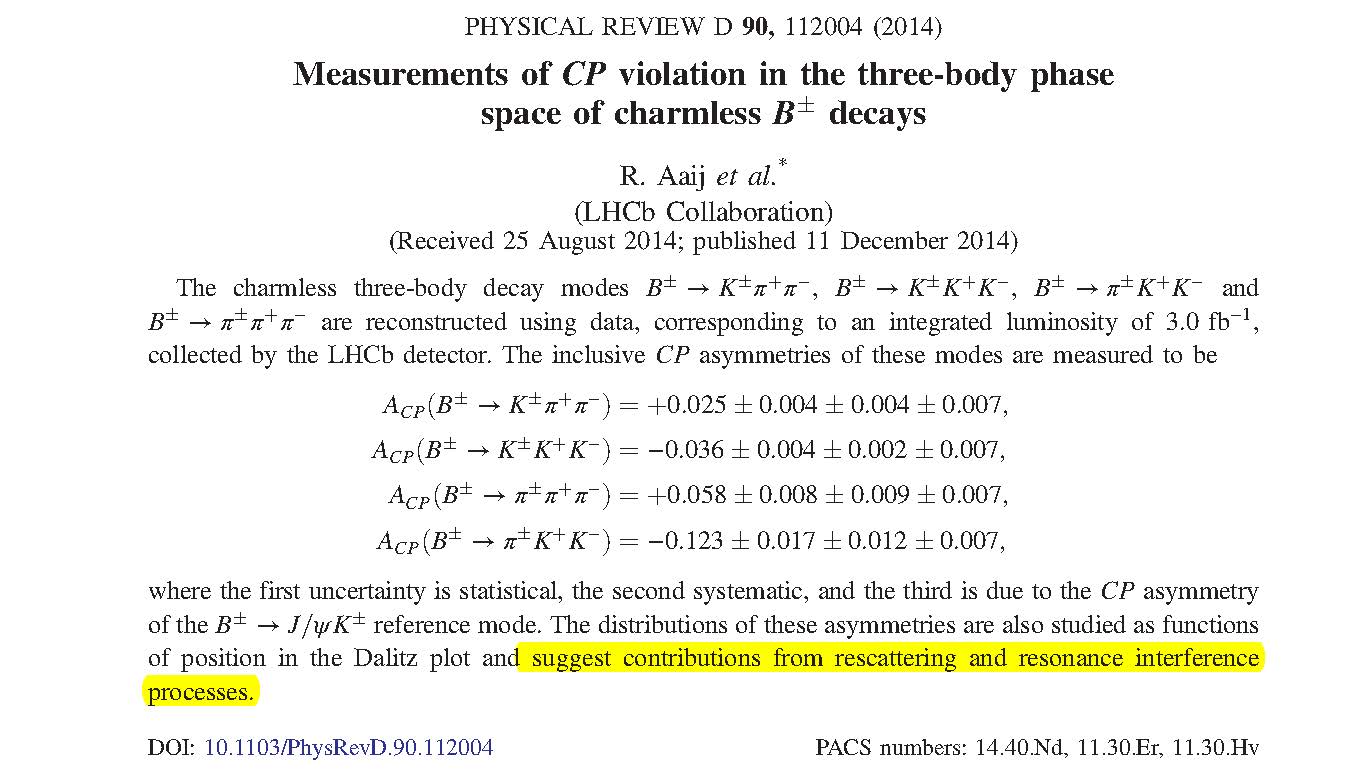 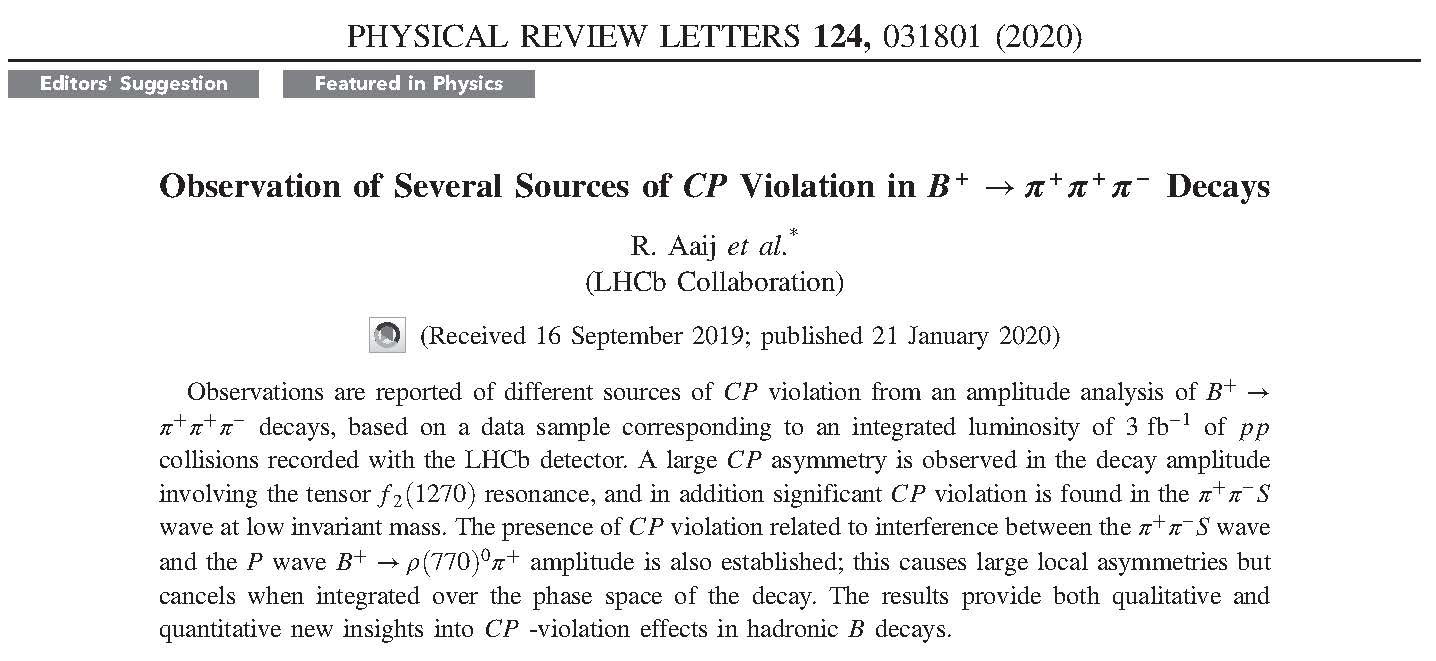 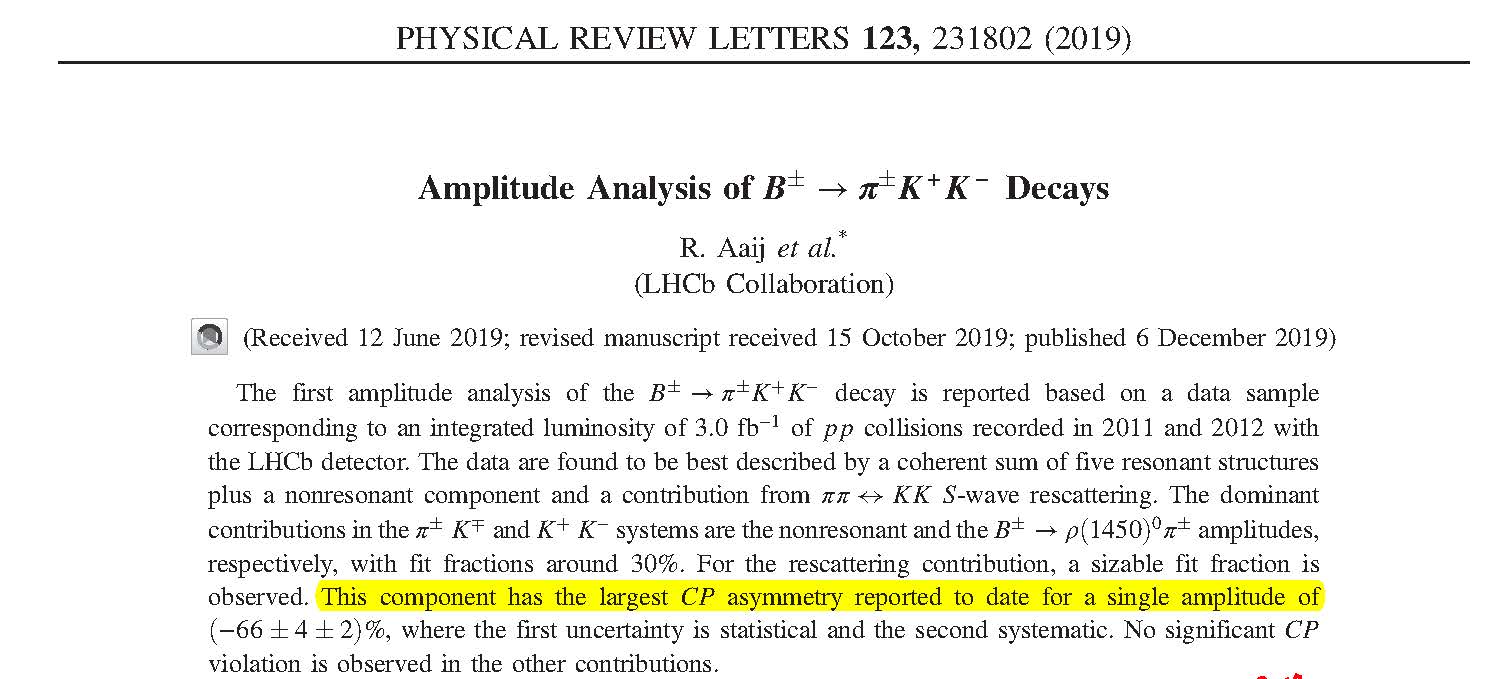 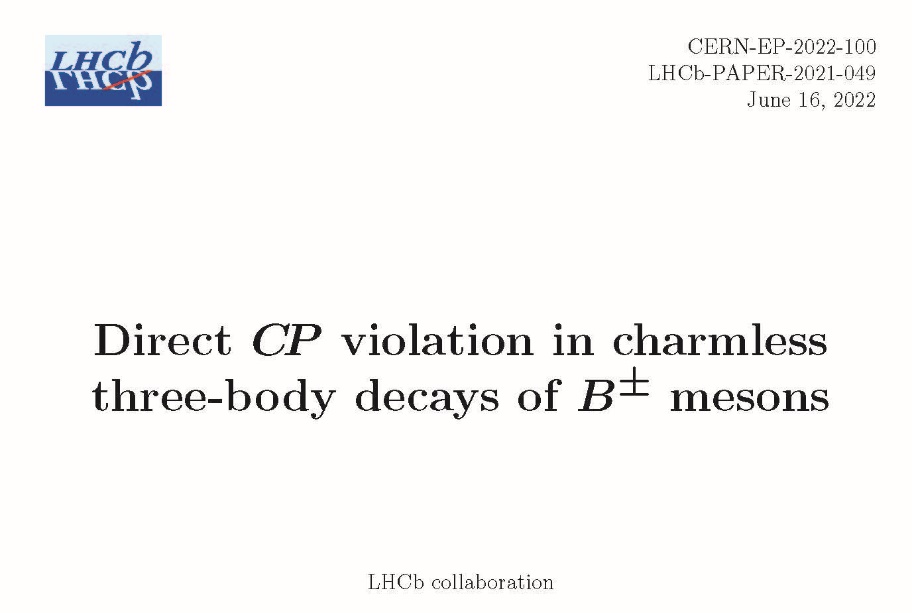 arXiv:2206.07622v1 [hep-ex]
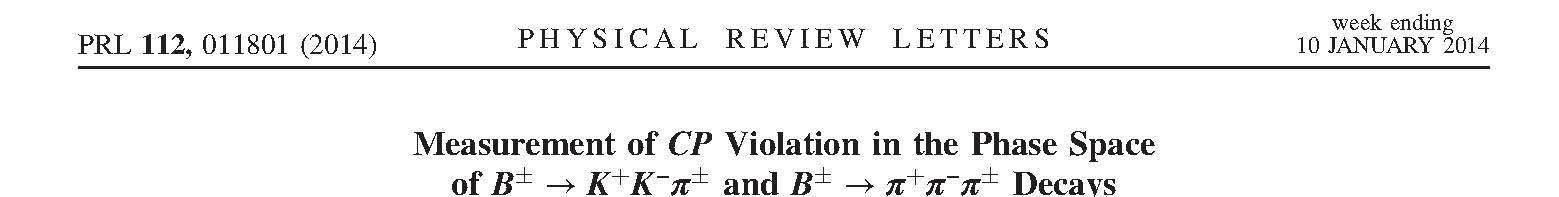 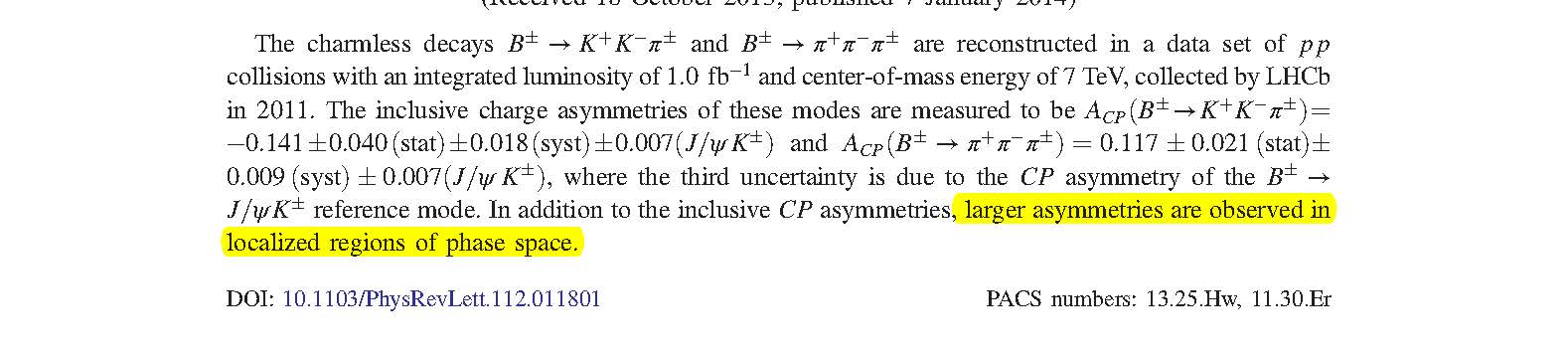 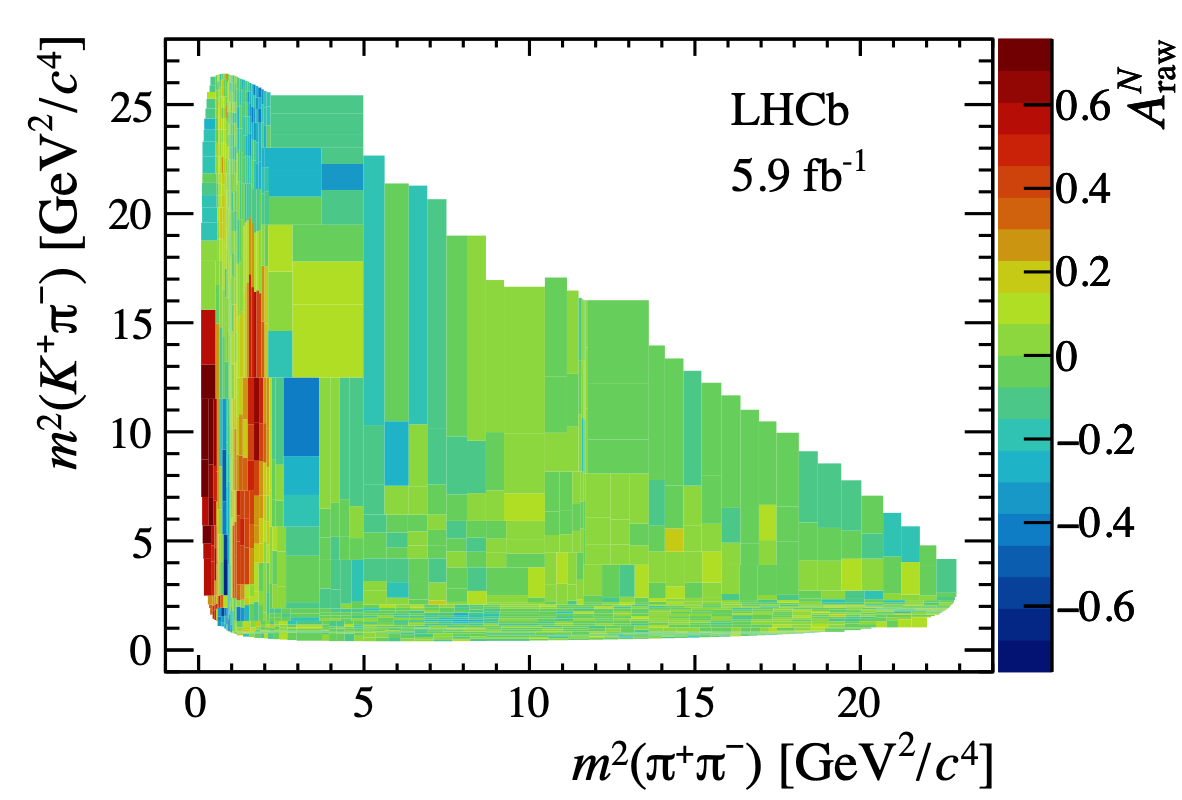 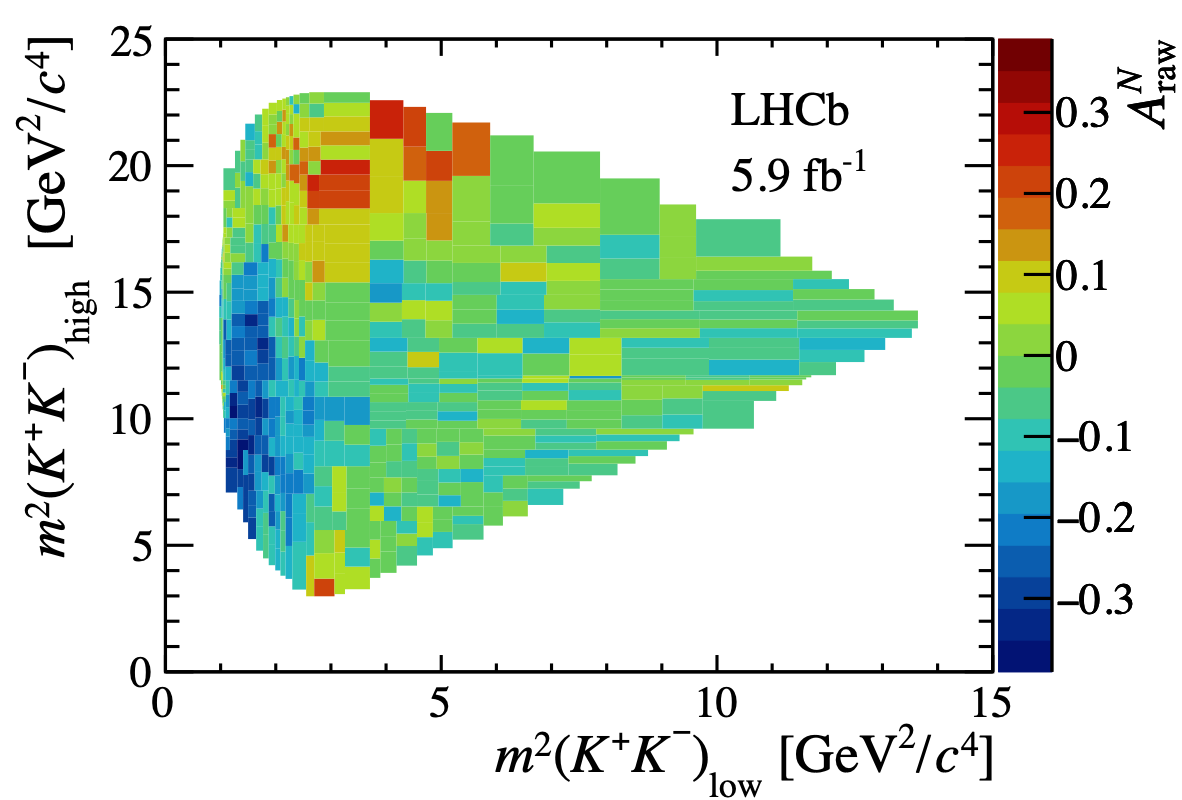 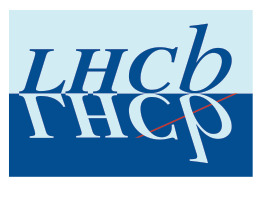 6
Run II 5.9 fb-1
arXiv:2206.07622 PRD 2022 XX
KKK
Kππ
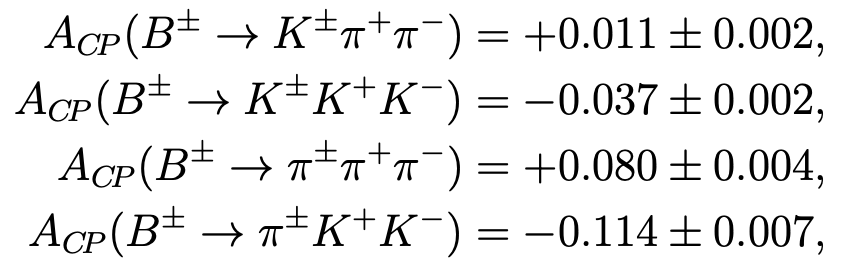 Integrated:
Large  CPV asymmetries
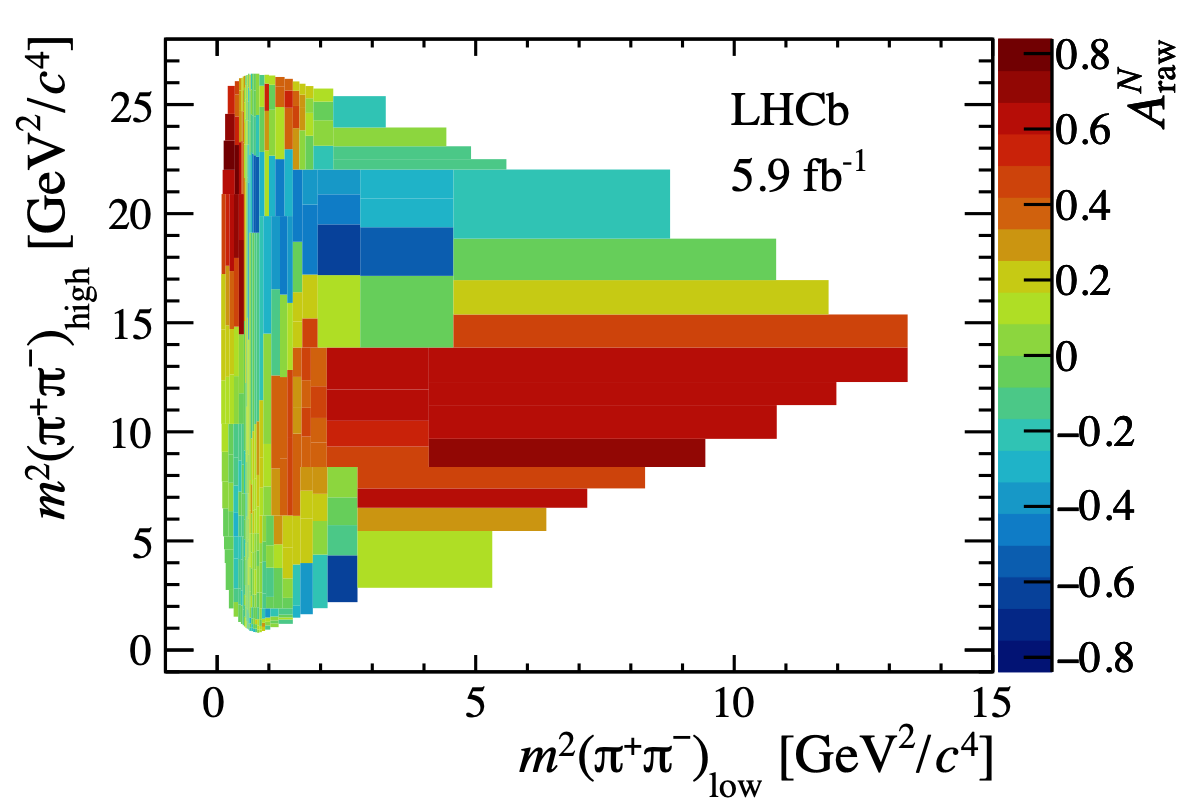 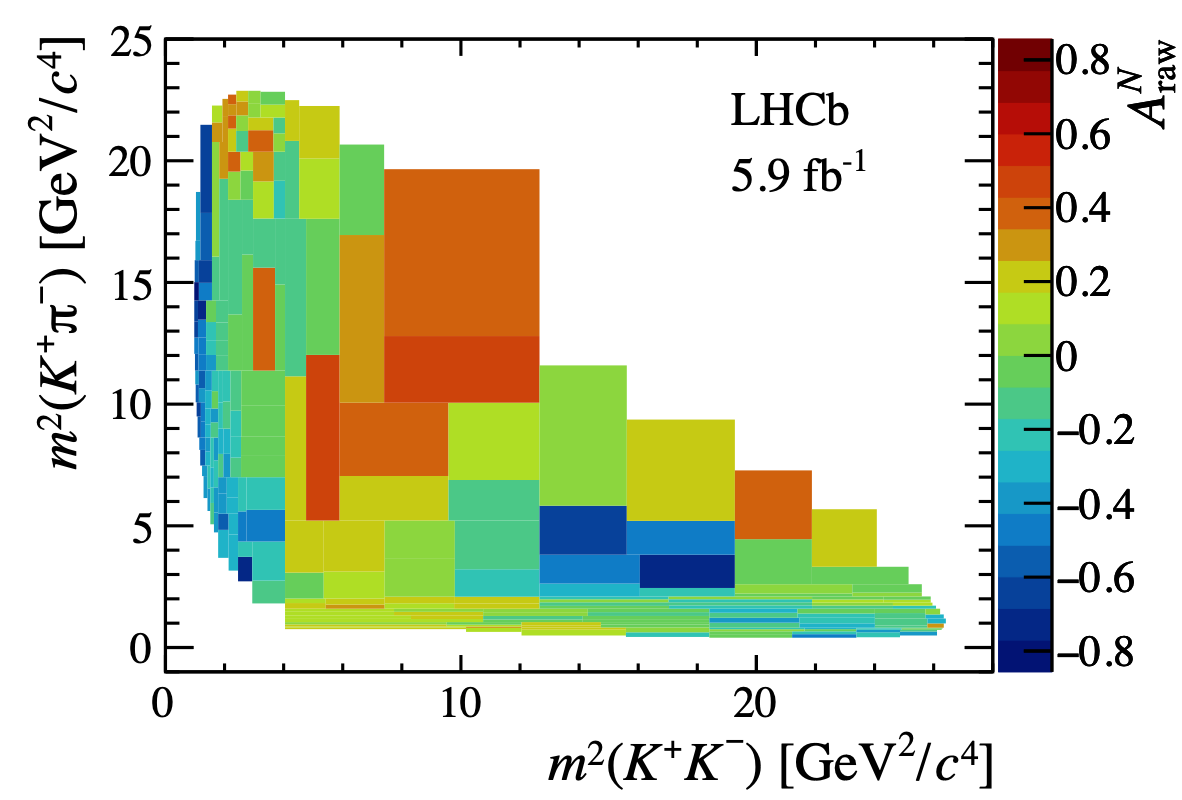 πππ
KKπ
Locally: 
“Giant" CPV
CPV in heavy meson decays
Madrid 11/05/2023
Patricia Magalhães
Let’s simplify a little…
Bediaga, Frederico,Lourenco,PRD89(2014)094013
However, reproducing the full 3-body Dalitz plot needs many contributions
Let us keep things simple:
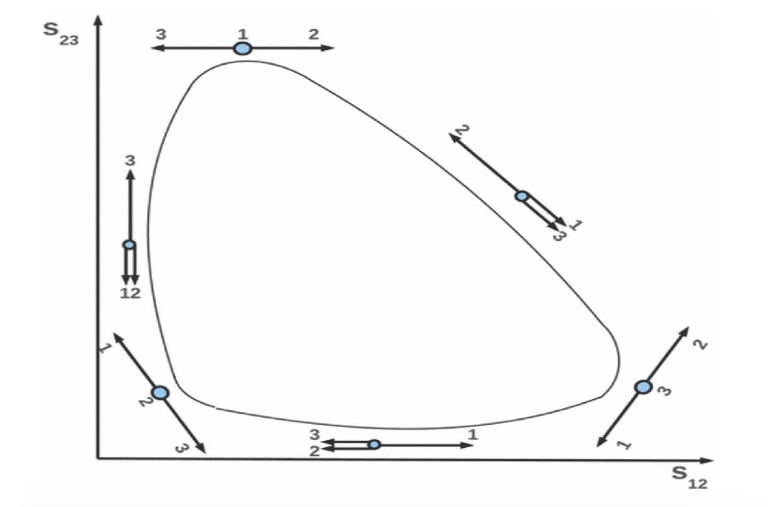 Border of Dalitz plot
One of the particles is just an spectator
2)  Just two coupled channels
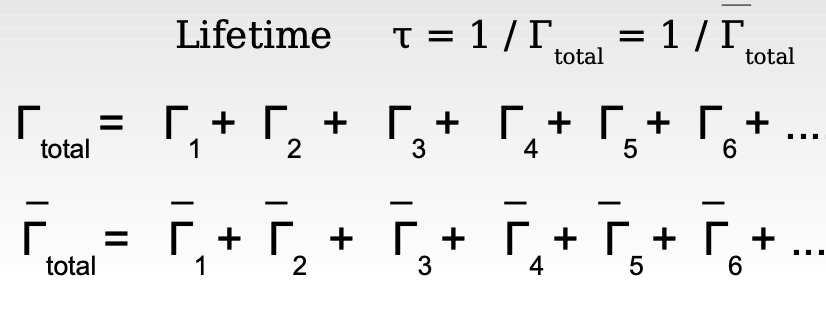 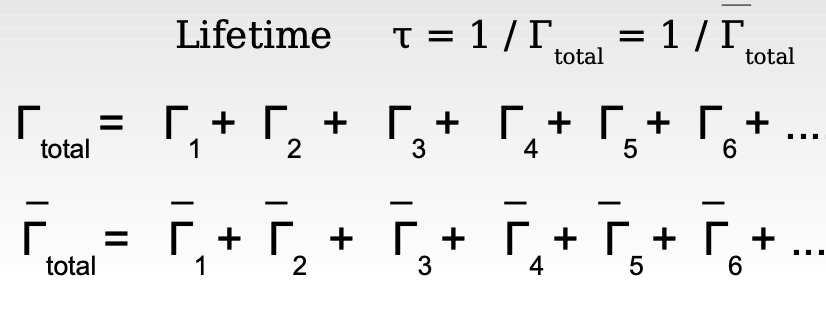 3) Use CPT constraints at hadron level
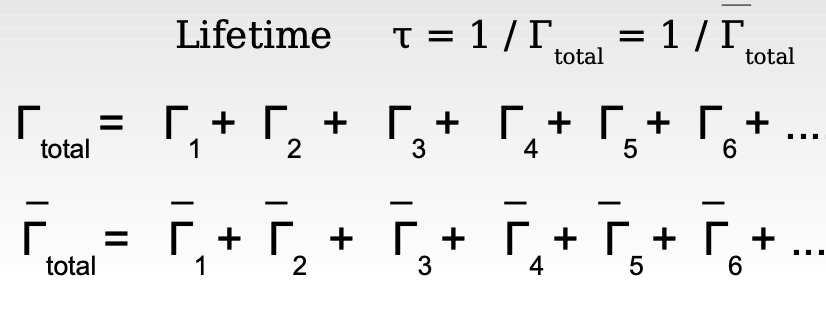 If only two channels….
Let’s simplify a little…
Bediaga, Frederico,Lourenco,PRD89(2014)094013
However, reproducing the full 3-body Dalitz plot needs many contributions
Let us keep things simple:
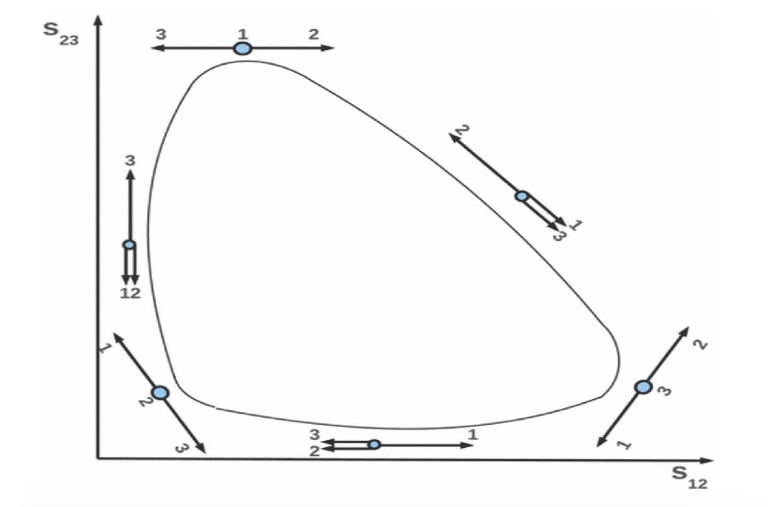 Border of Dalitz plot
One of the particles is just an spectator
2)  Just two coupled channels
3) Use CPT constraints at hadron level
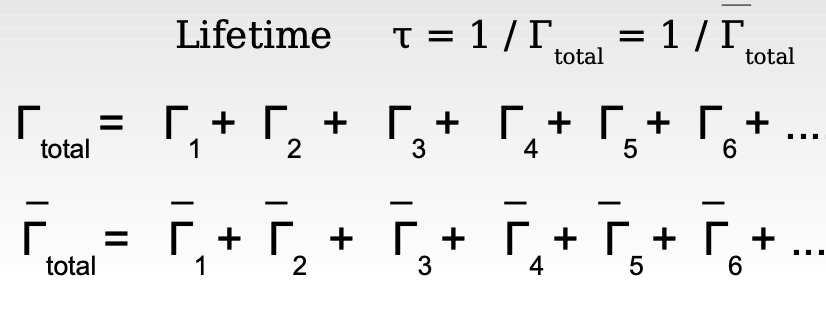 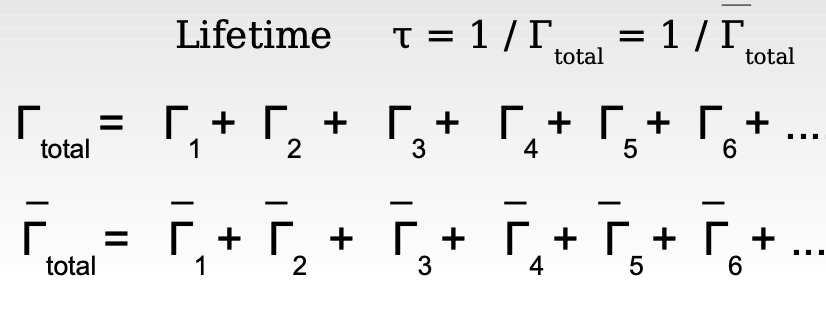 If only two channels….
The CPV asymmetry in channels 1 and 2 are OPPOSITE
Do we find this anywere?
Bediaga, Frederico,Lourenco,PRD89(2014)094013
Large asymmetries when LHCb data projected in the 1-1.5 band
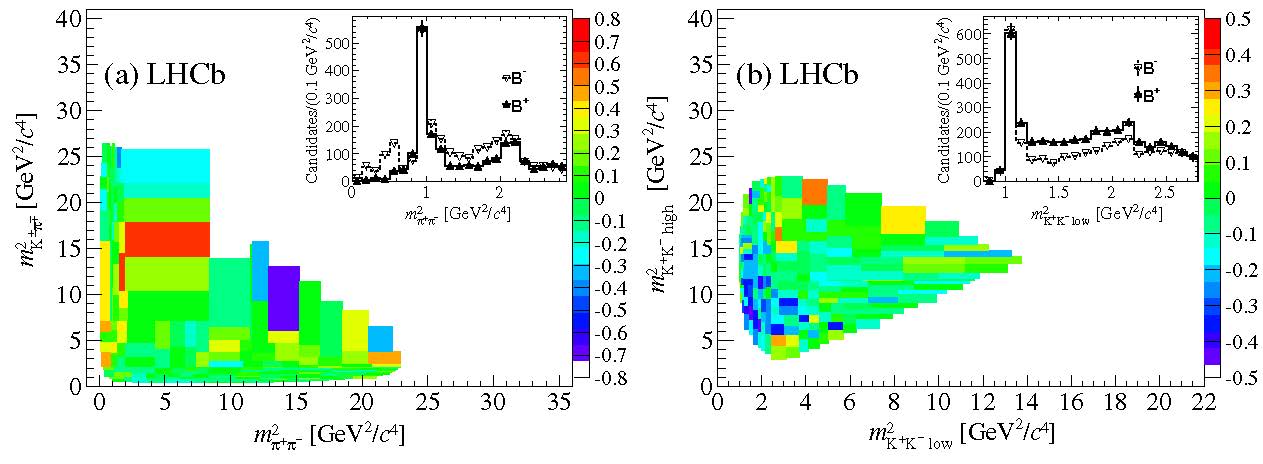 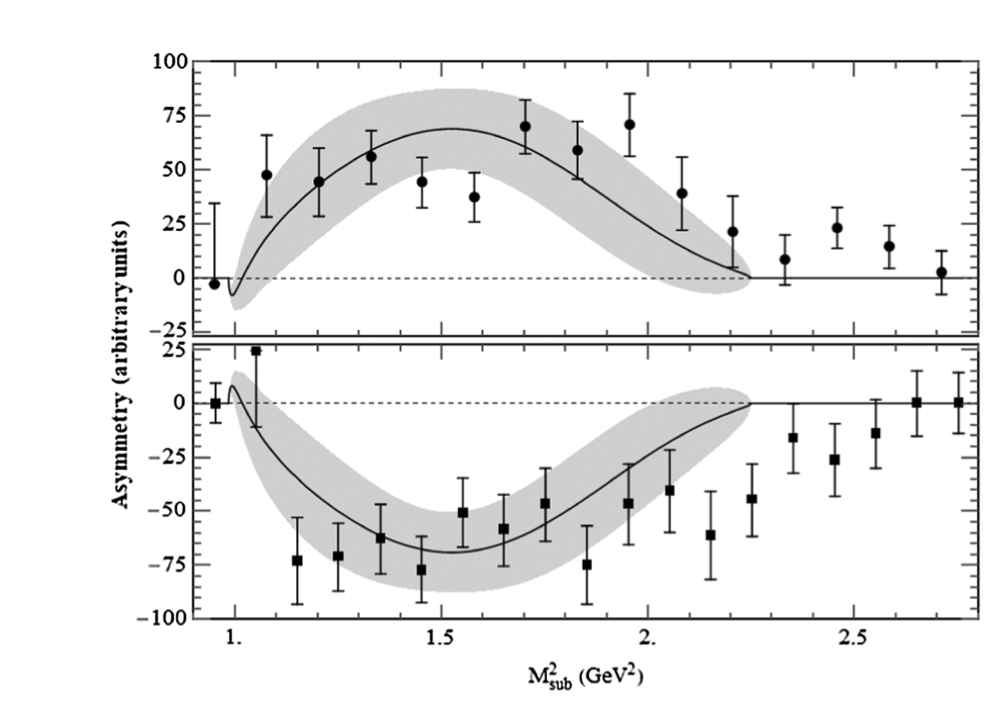 Indeed, in that projection



Clear indication of dominant role of FSI between two hadronic states
Simplest FSI model
R1 = Bediaga, Frederico, Lourenço PRD89(2014)094013;  
R2 = Alvarenga, Bediaga, Frederico PRD 92(2015) 0954010
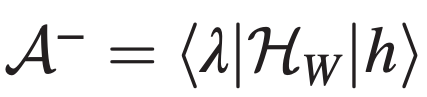 A and B complex and CP symmetric
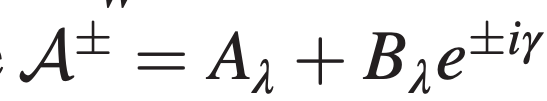 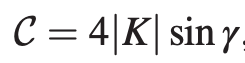 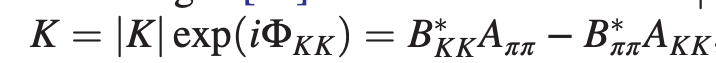 Suzuki, Wolfenstein, PRD60(1991)074019
where
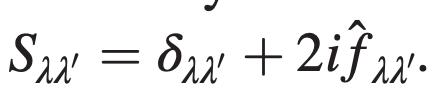 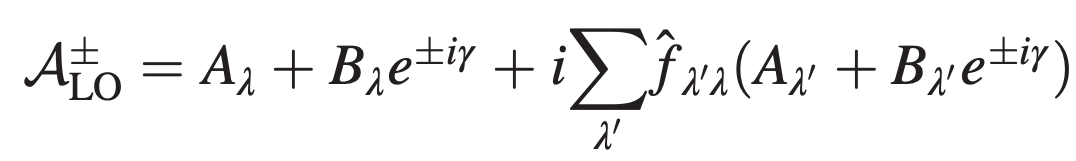 to LO:
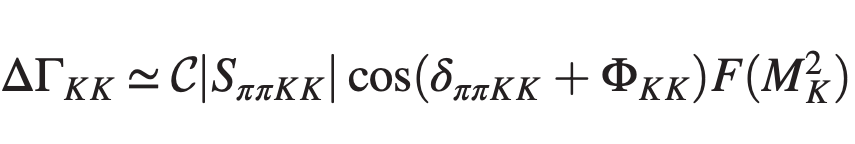 R1
1
2
Two unnecessary and crude estimates inherited by LHCb analyses and other works:
S-matrix
This what we need
If strict 2-channel
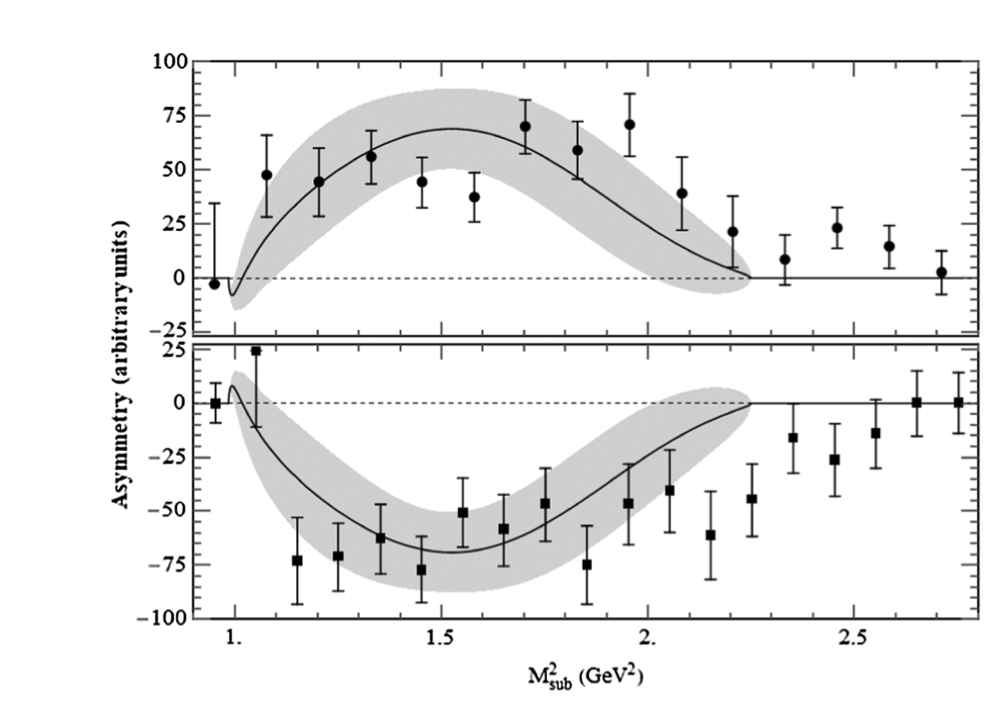 Two unnecessary and crude approximations
1
2
1) The crude 
estimates do 
not describe the data
2) Produce huge
uncertainties
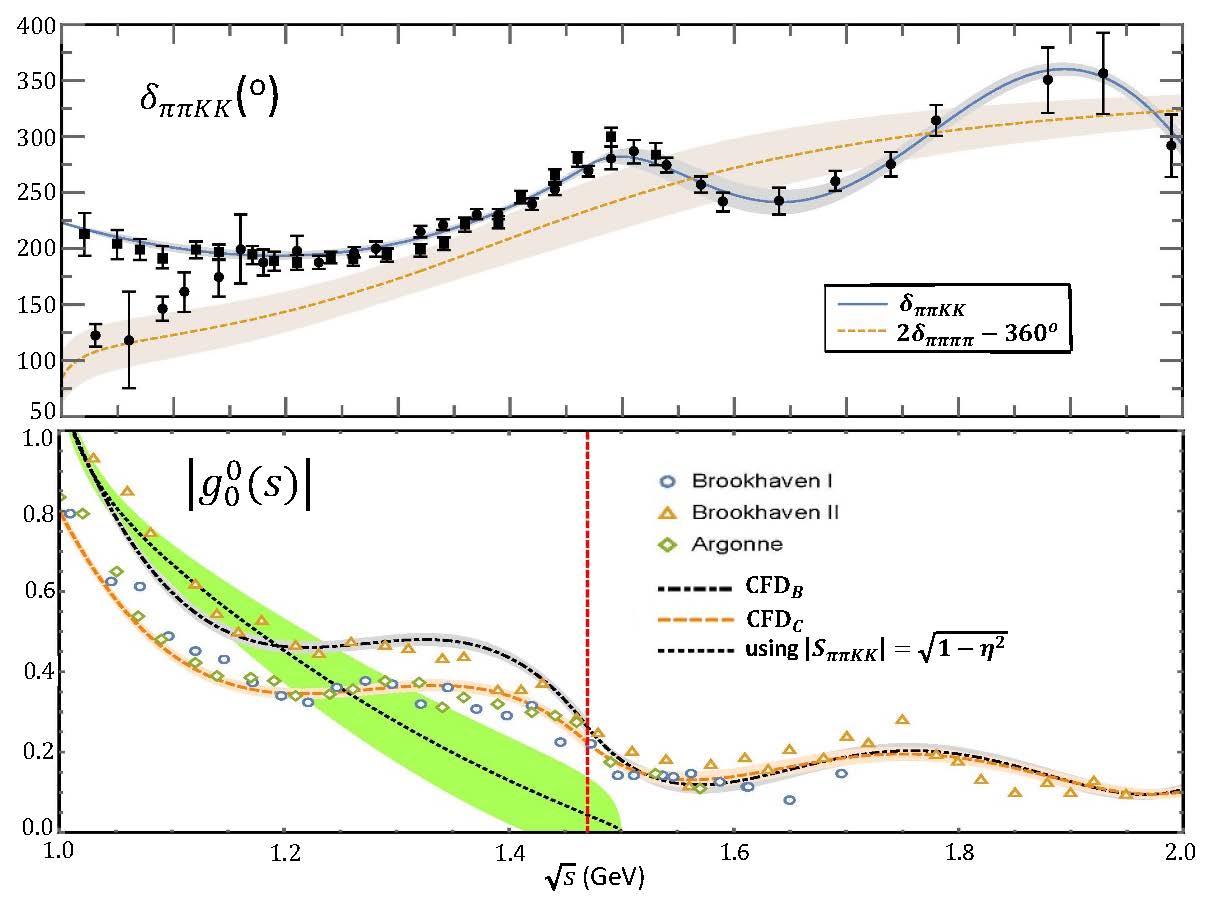 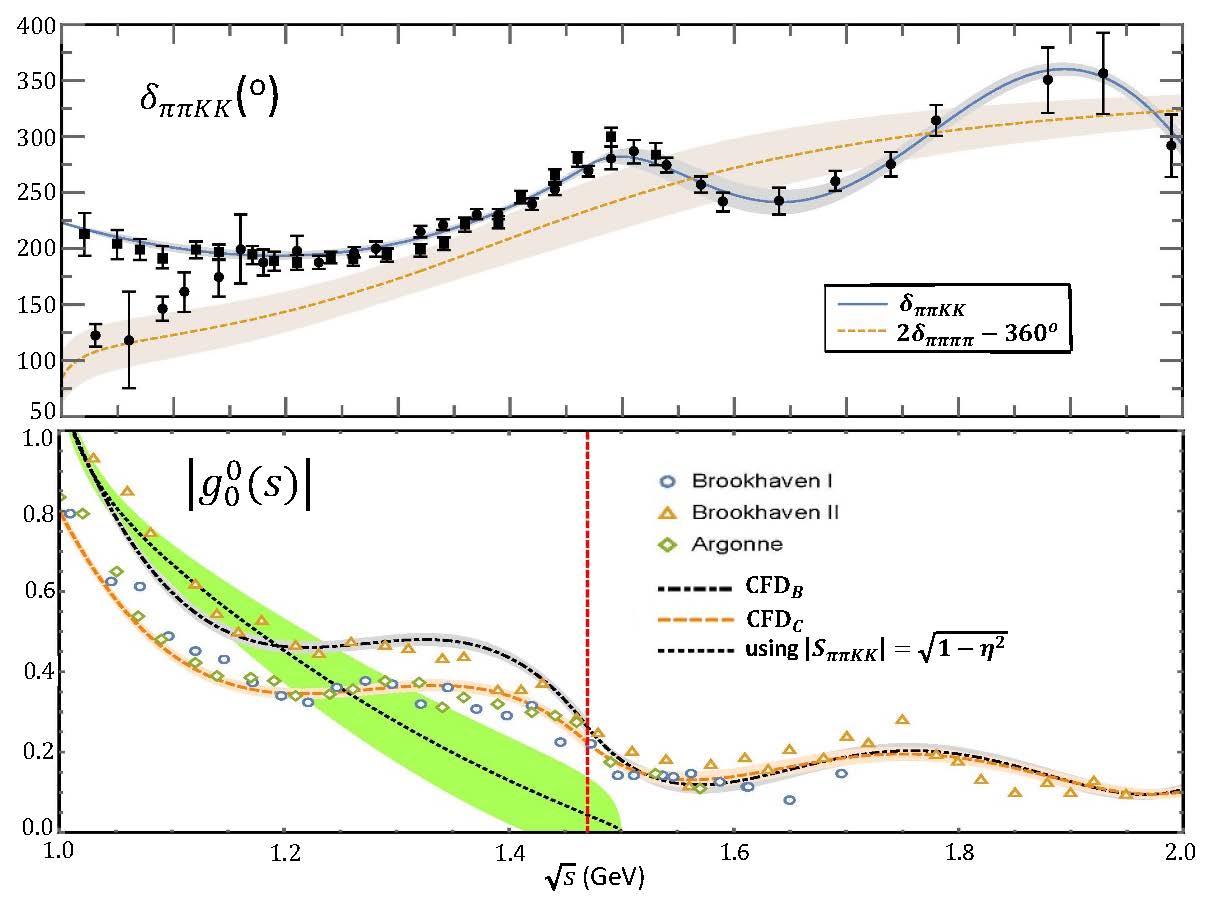 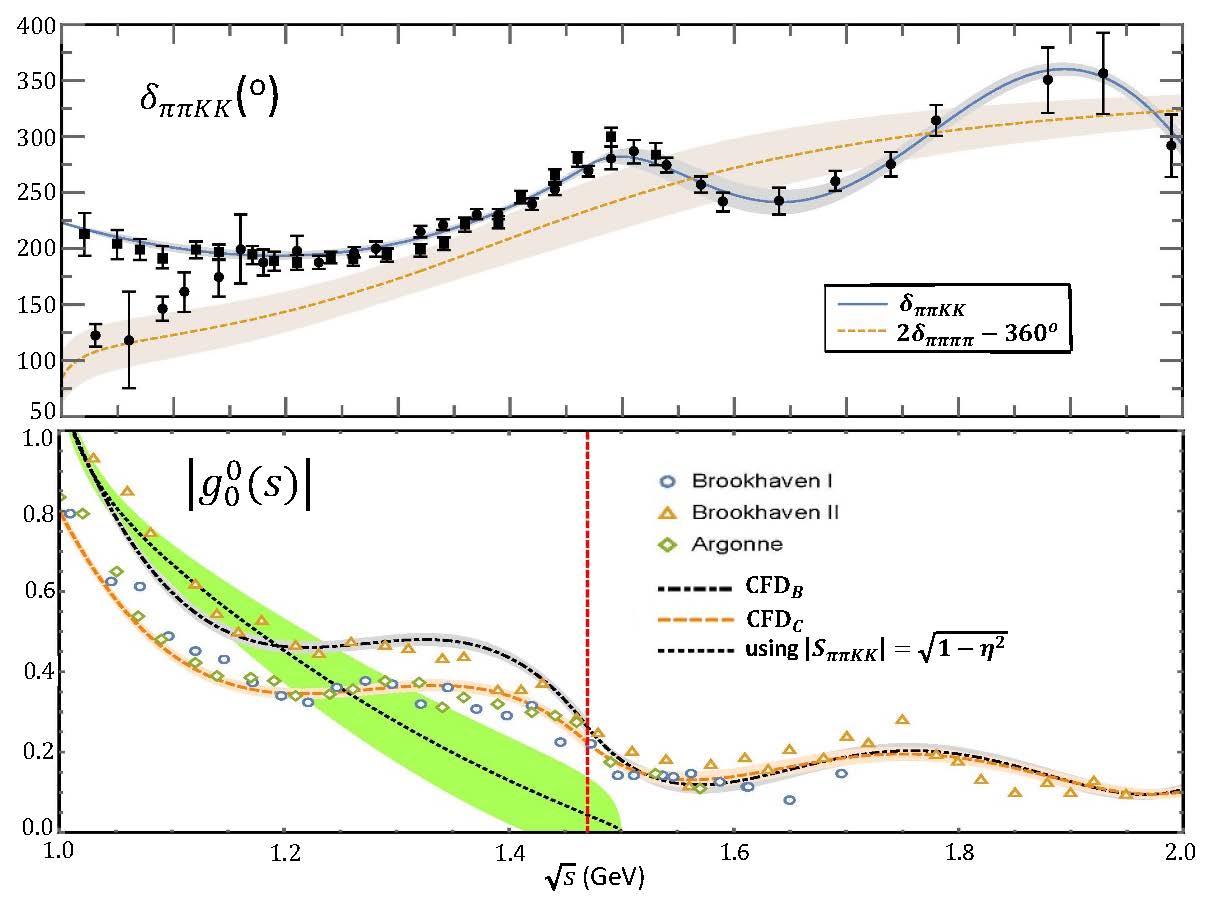 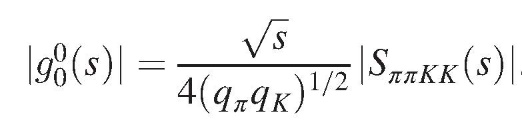 3) Do not resolve
resonance structures
Are the conclusions still valid? 
Can we do better?
1
2
With crude estimates
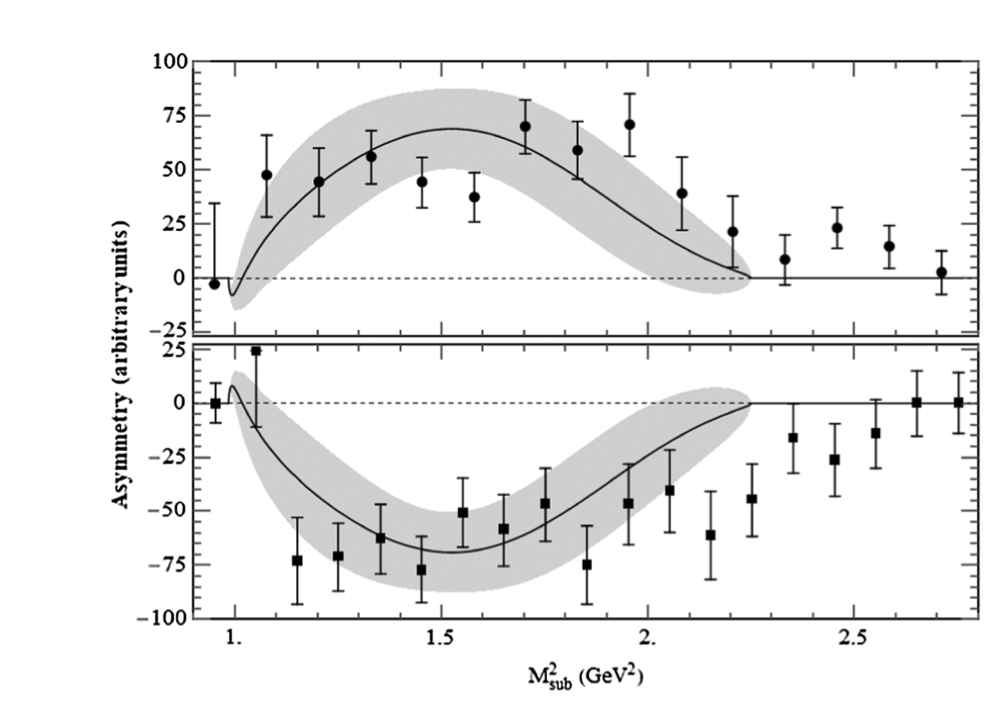 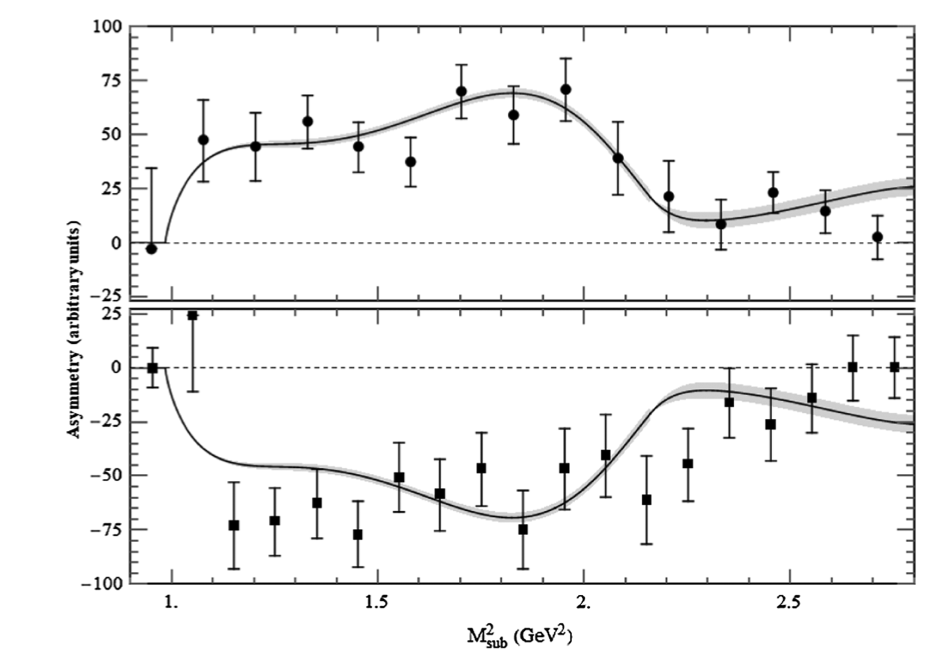 Our work
Before
Dramatic reduction in uncertainty, resonant features resolved, 
Even beyond 1.5 GeV, still fairly reasonable.
Given these uncertainties now it makes sense to add subdominant contributions
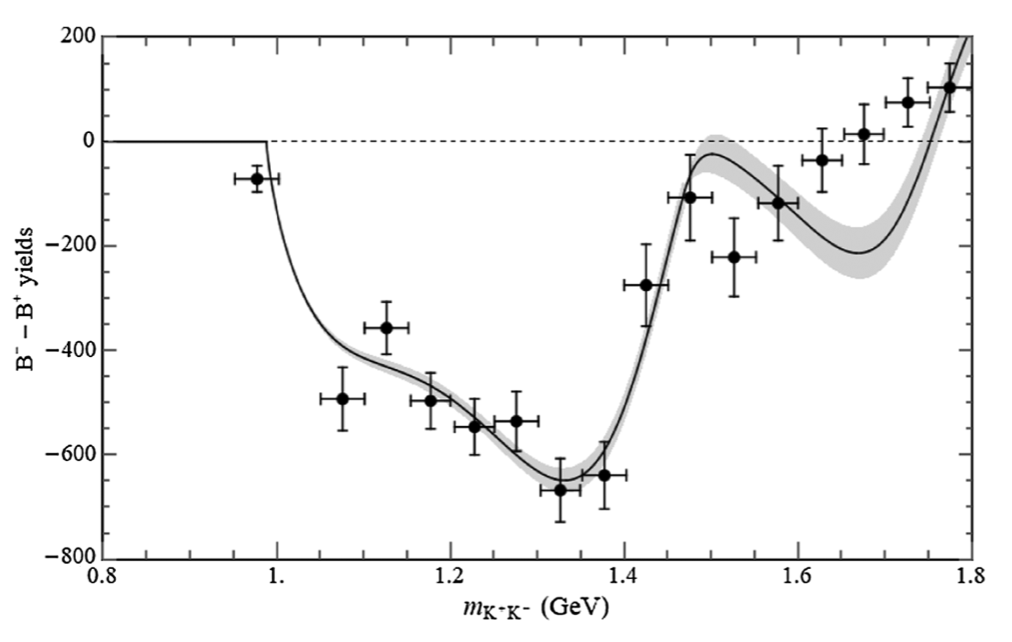 1
2
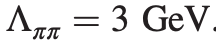 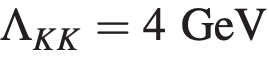 Slightly modified model: 
rescattering and a mimicked source term mild energy dependence
Alavenga, Bediaga, Frederico, PRD92(2015) 0954010
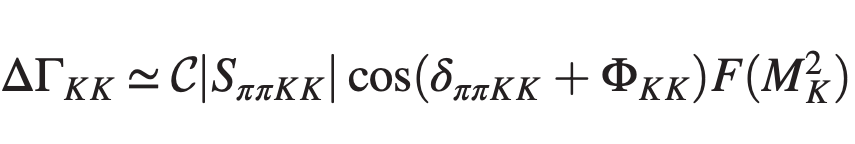 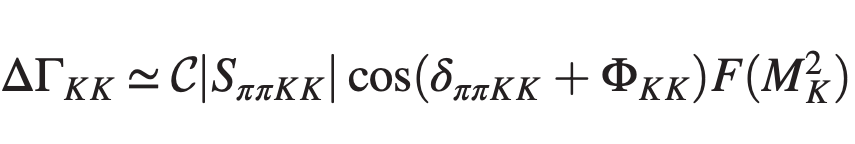 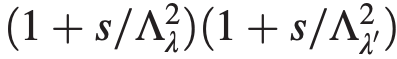 With crude estimates
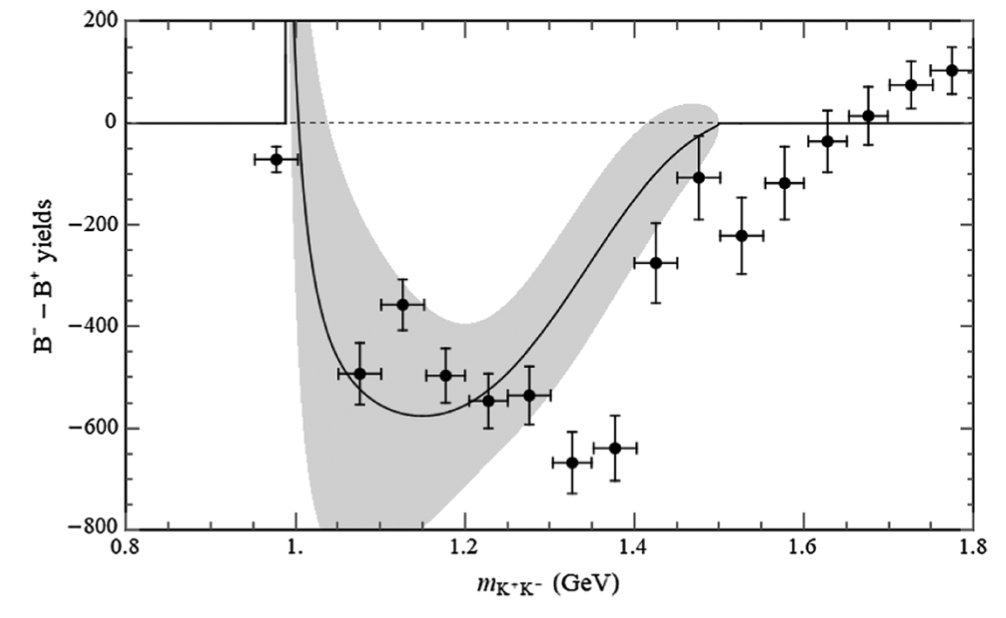 Our work
Before
Also, kinematic factor correction at threshold.
Weird peak disappears
dramatically improved uncertainties
1
2
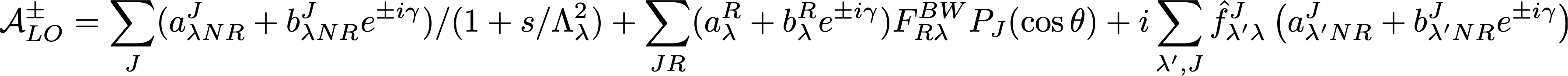 Non-resonant
This is indeed the FSIl implementation by LHCb analyses
With crude estimates
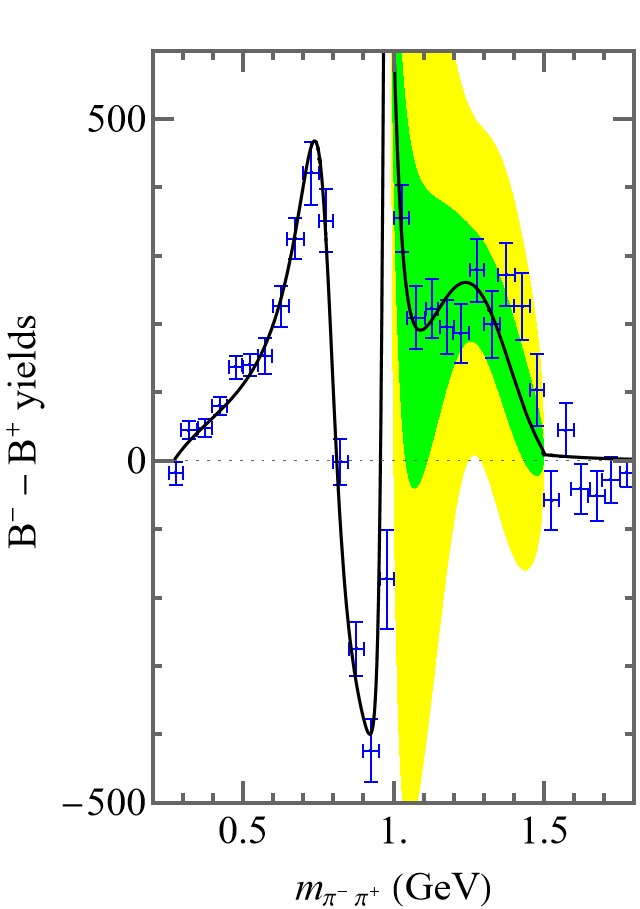 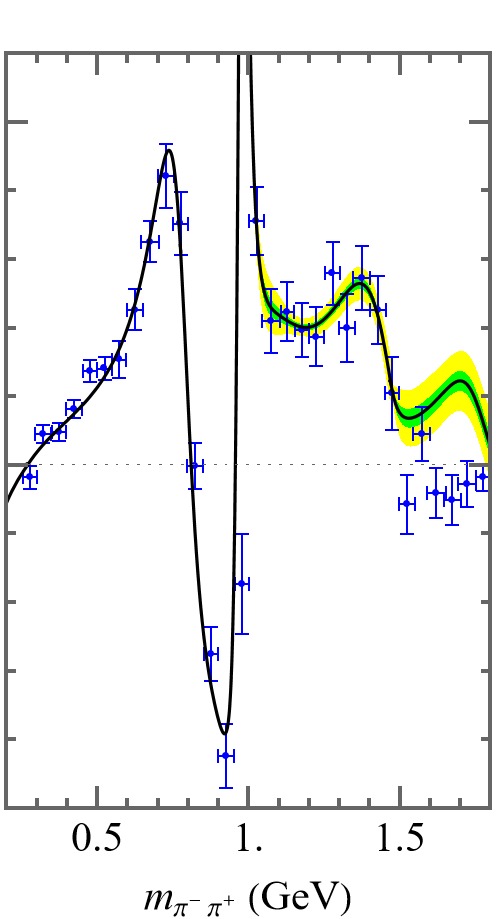 Consistent FSI interactions
Improved accuracy
Clearer resonant stuctures
Before
Our work
Definitely the s-dependence
due to hadron dynamics
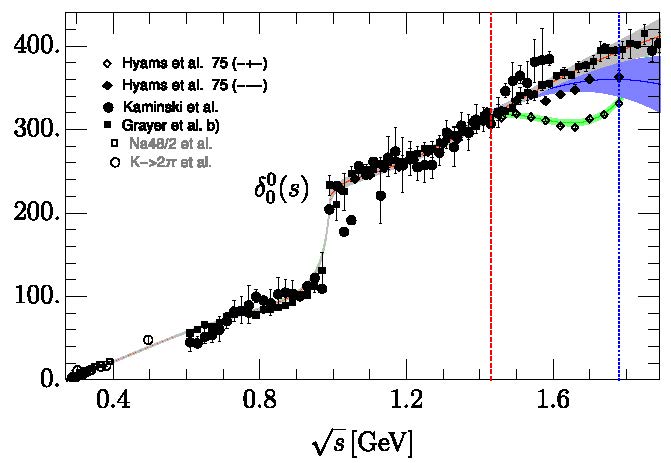 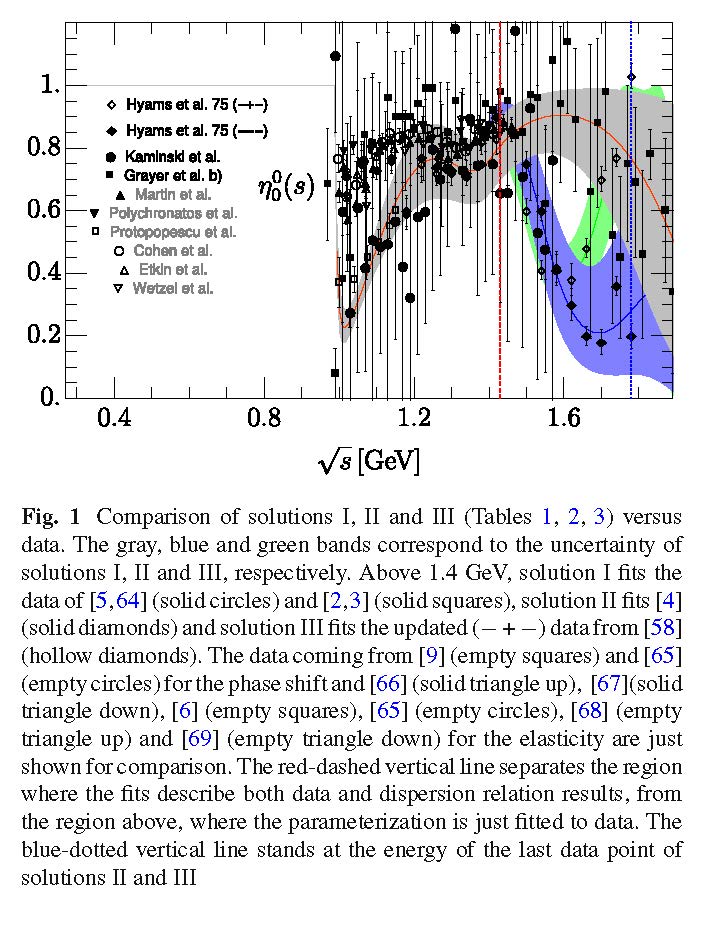 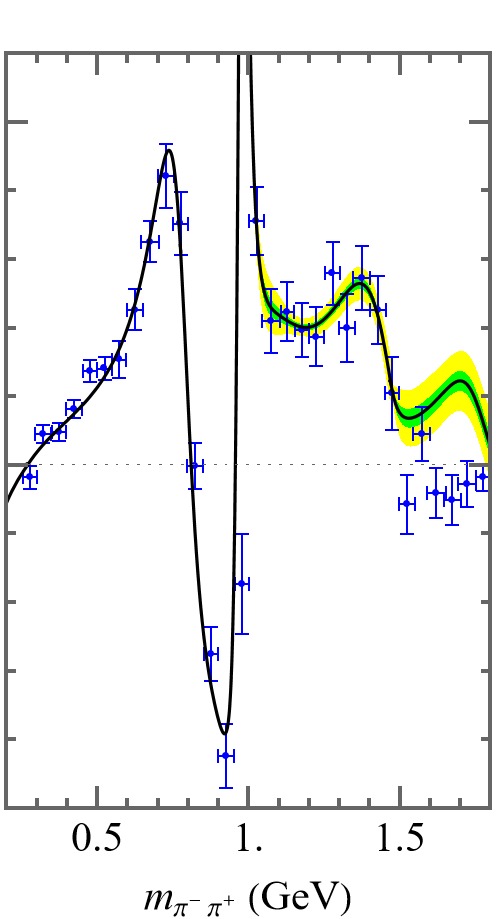 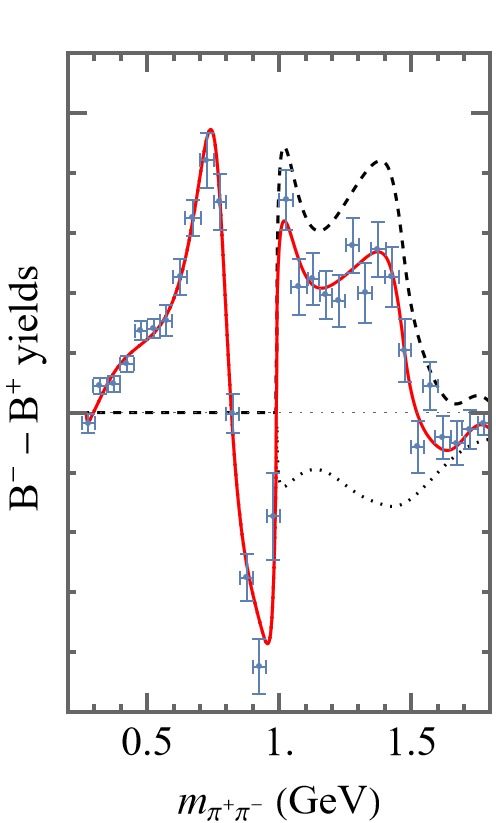 Not bad even beyond 1.5 GeV
rest
Our work
Our work
Summary
Very crude estimates where widely used in the literature, particularly by LHCb.
This leads to a dramatic increase in precision and the unveiling of distinct meson-scale dynamics (resonant shapes) in the giant CPV observations.
The predominant role of final state interactions in giant CPV in the 1-1.5 GeV range is thus established with realistic meson-meson interactions
SPARE SLIDES
The 1-1.5 GeV region
Bediaga, Frederico,Lourenco,PRD89(2014)094013
LHCb run 1 projections
Kππ
KKK
implemented in LHCb amplitude analysis:
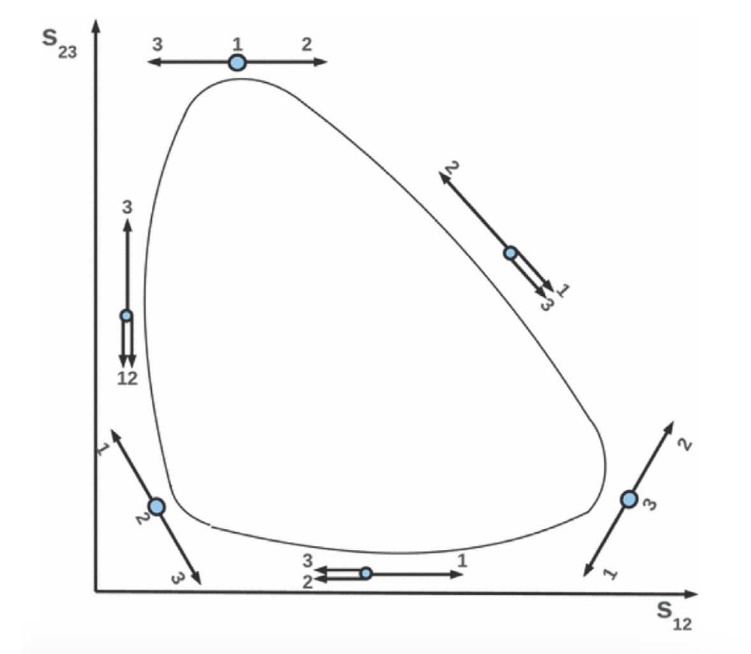 PRD101 (2020) 012006;  PRL 124 (2020) 031801
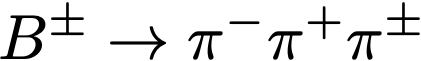 Dalitz plot
PRL 123 (2019) 231802
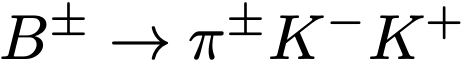 πππ
KKπ
Rescattering ππ→KK
I=0,J=0, CFD
Similarly for ππ→KK Roy Steiner Equations
JRP, A.Rodas, Eur.Phys.J. C78 (2018)
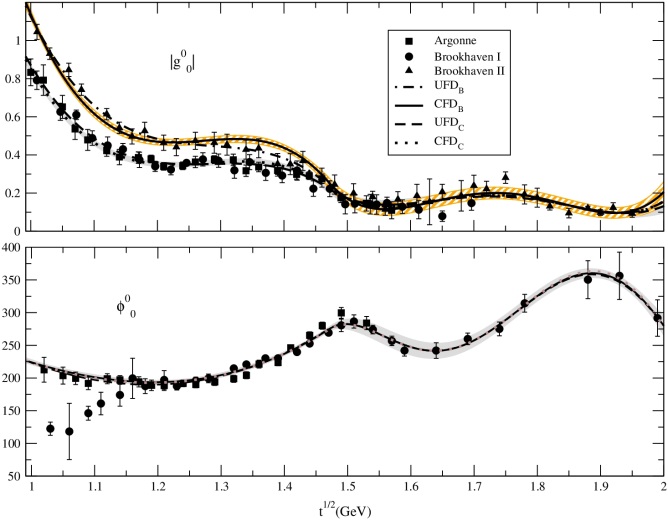 No clear resonance peak in  f0(1370) region
I=0,J=0, Roy-Steiner eqs. Well satisfied up to 1.47 GeV
How the f0(1500) influences the result?
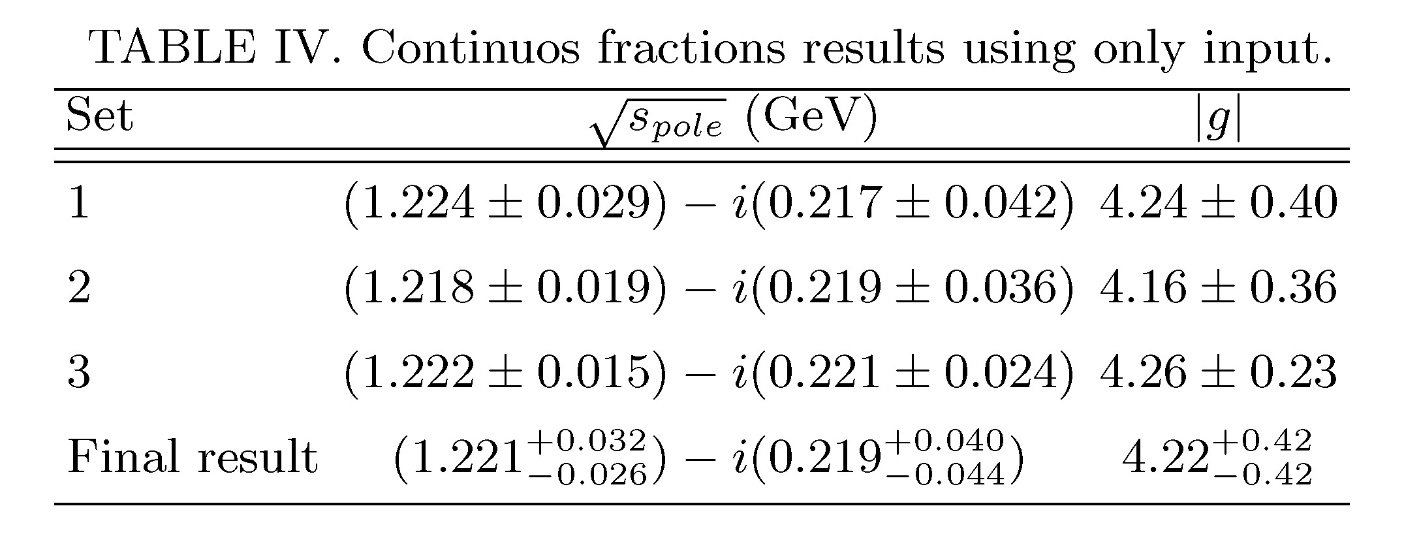 few MeV difference in pole
Depending on different data 
above 1.4 GeV
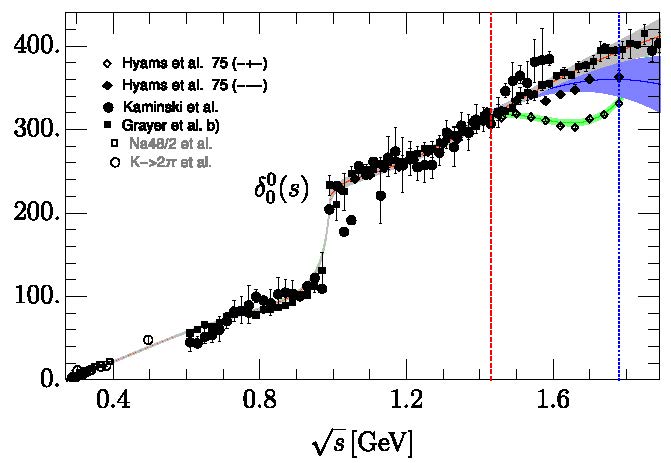 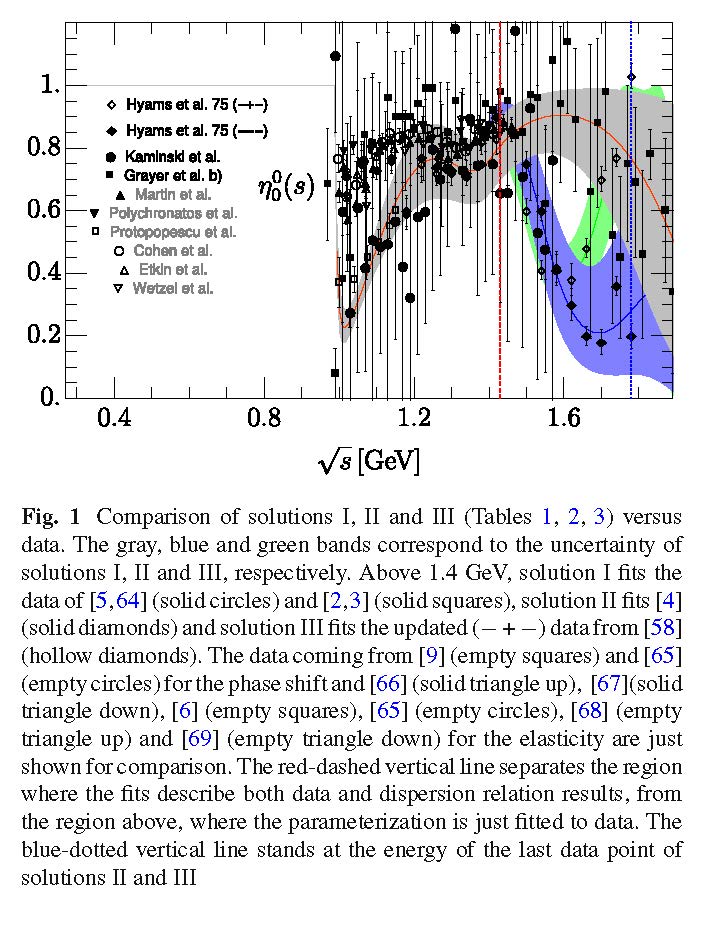 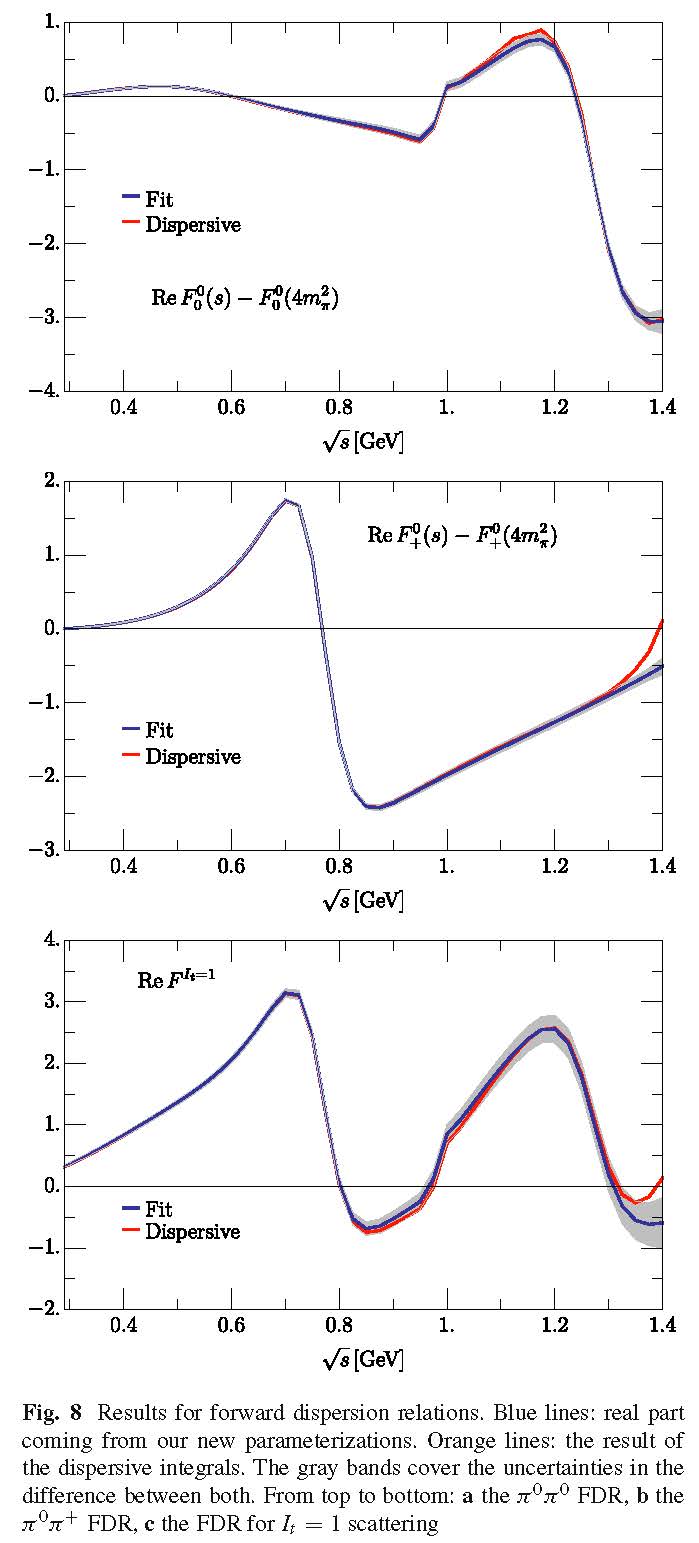 This “Global fit” is actually slightly better
with respect to Dispersion Relations
We will provide results for both
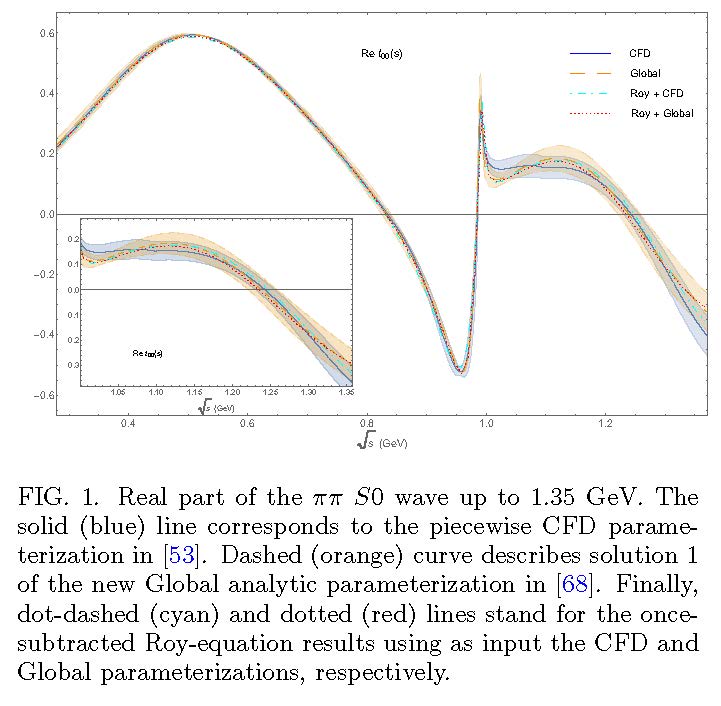 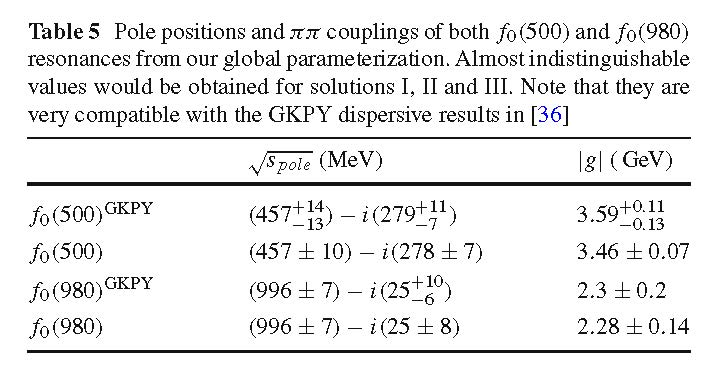 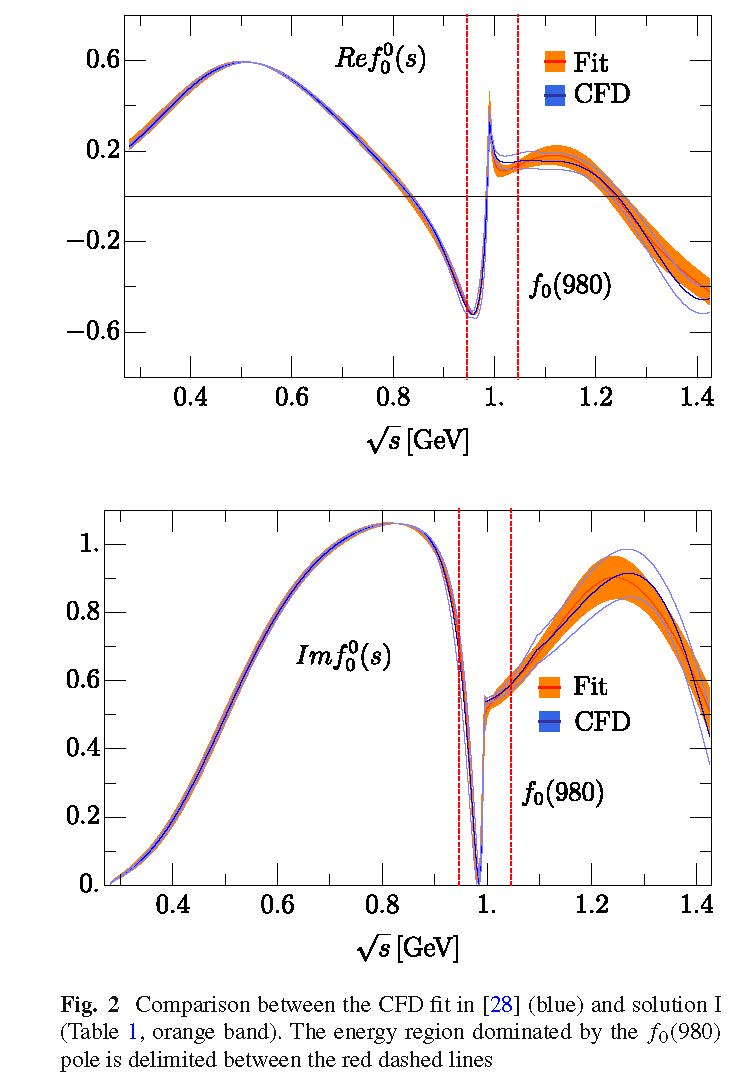 πK→πK  and ππ→KK Hyperbolic Dispersion Relations (HDR)
JRP, A. Rodas PRD 2018
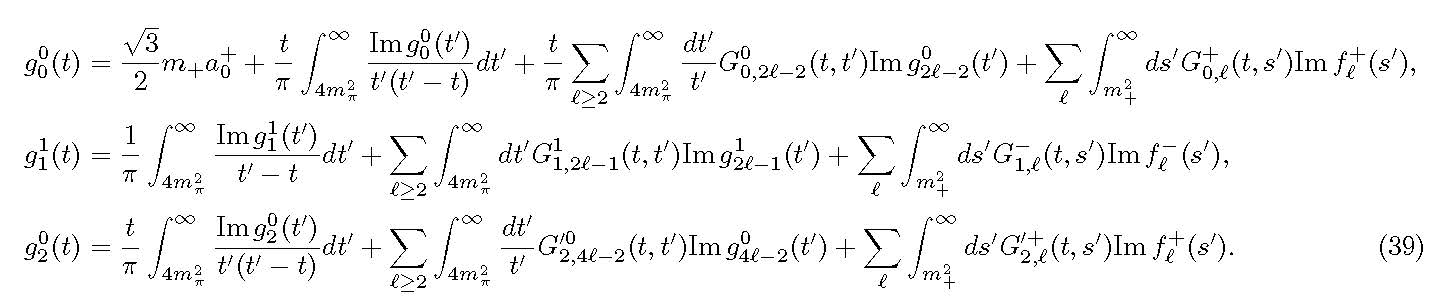 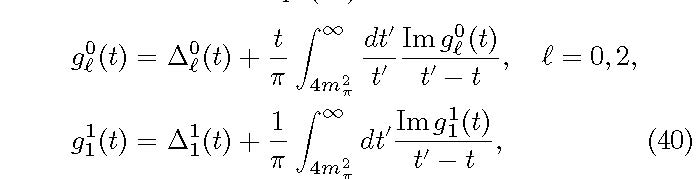 Δ(t) depend on higher waves
or on Kπ→Kπ.
Integrals from
2π threshold !
“Unphysical region”
Solve in descending J order
We have used models for higher waves, but give very small contributions
25
ππ→KK Hyperbolic Dispersion Relations (HDR)
For unphysical region below KK threshold, we used Omnés function
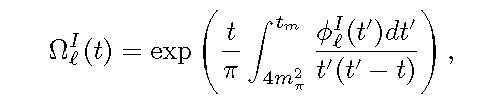 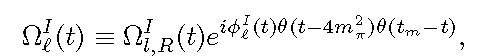 This is the form of our HDR: Roy-Steiner+Omnés formalism
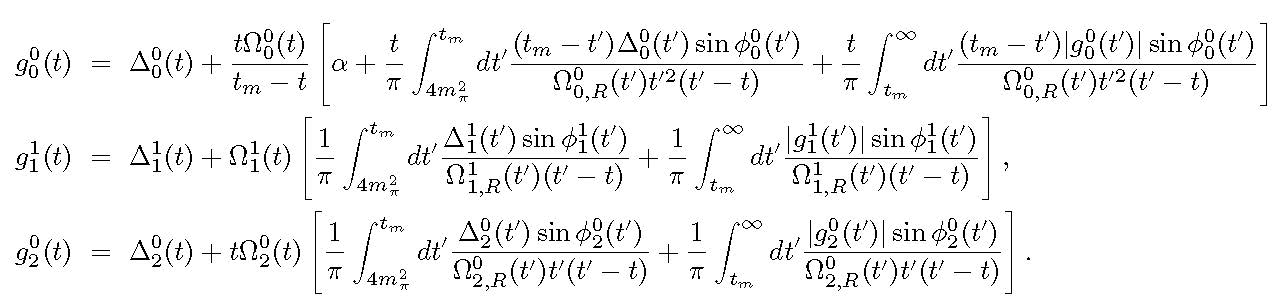 We can now check how well these HDR are satisfied
Dominant source 
oferror for f0(1370)
26
ππ→KK constrained consistent with Roy-Steiner eqs.
JRP, A.Rodas, Eur.Phys.J. C78 (2018)
Two possible solutions for S0 wave
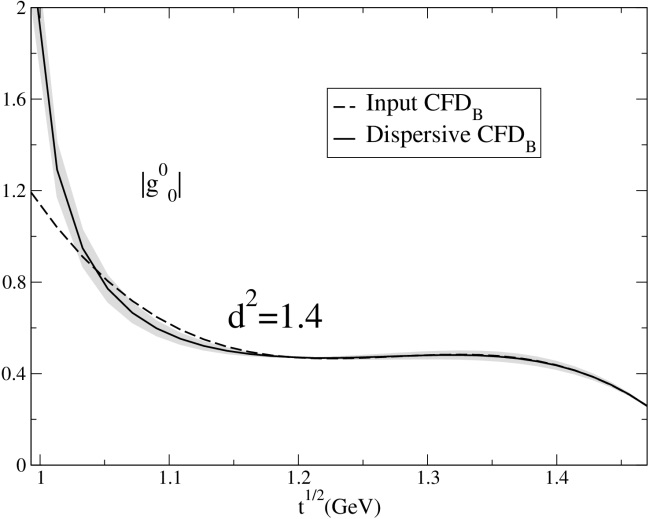 Constrained fits 
are consistent with 
Roy Steiner Eqs.
HDR S0-wave
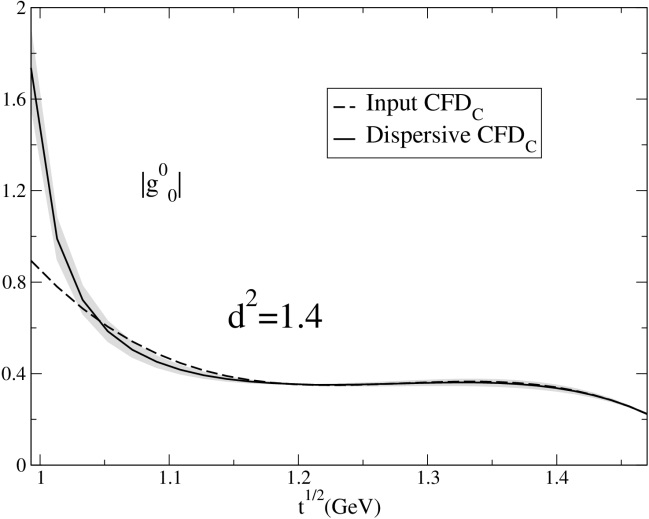 HDR S0-wave